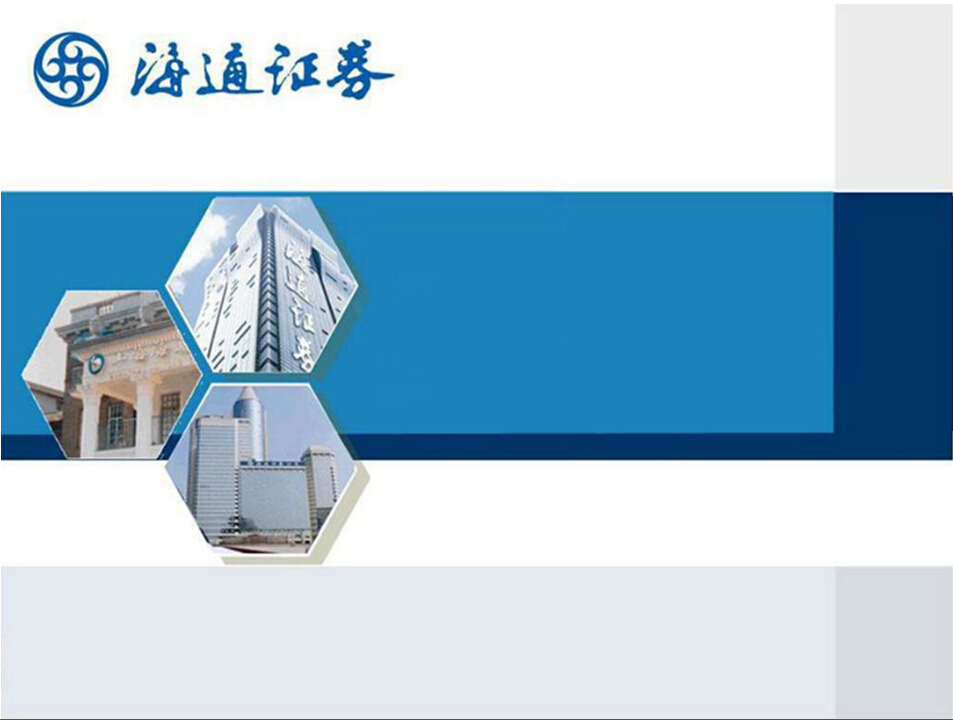 熔断机制要点解读
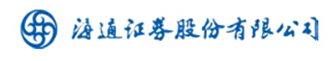 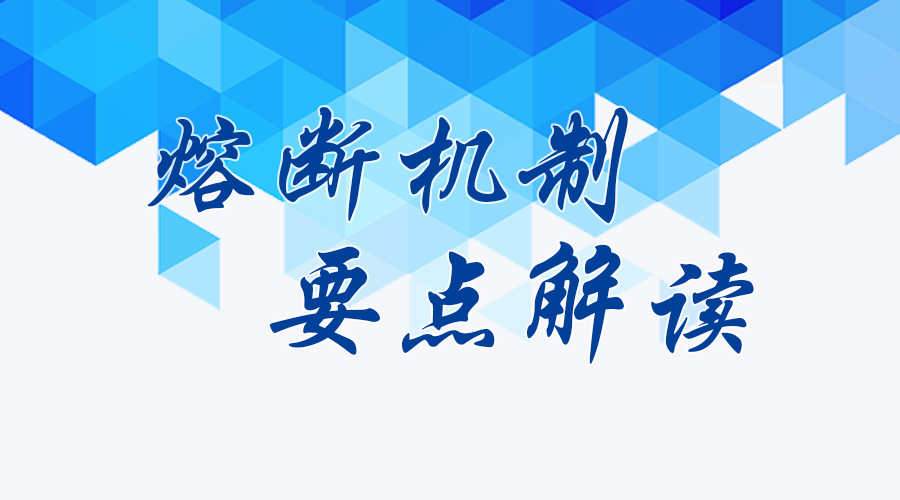 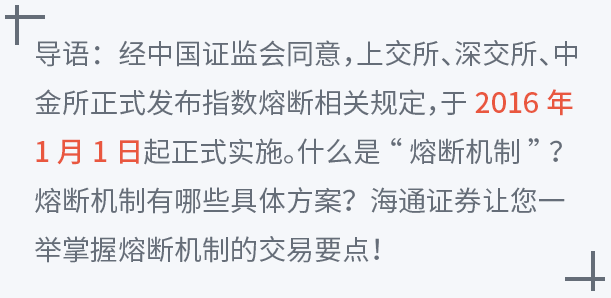 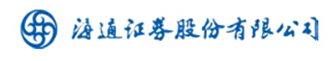 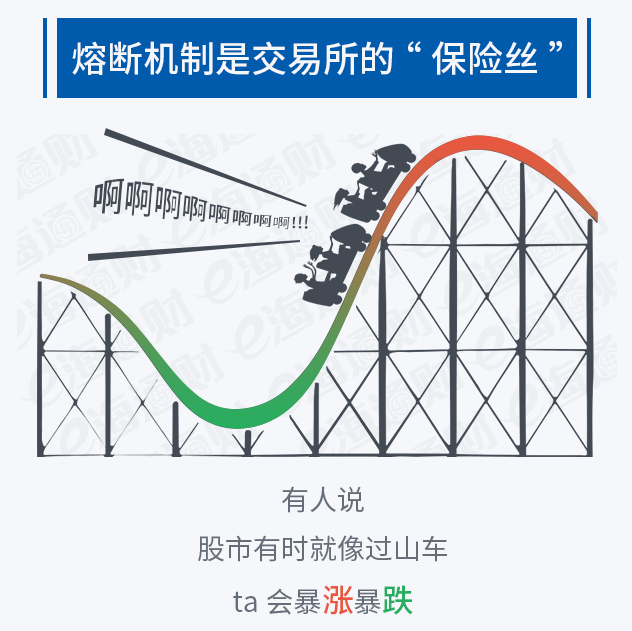 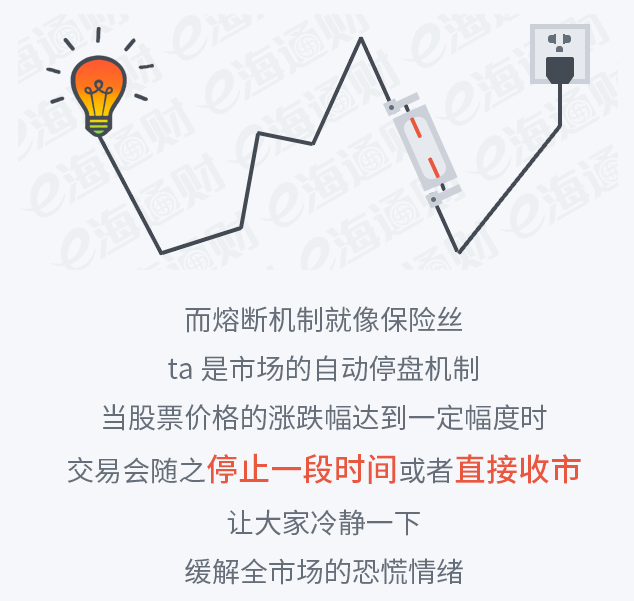 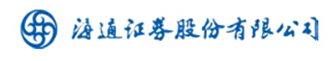 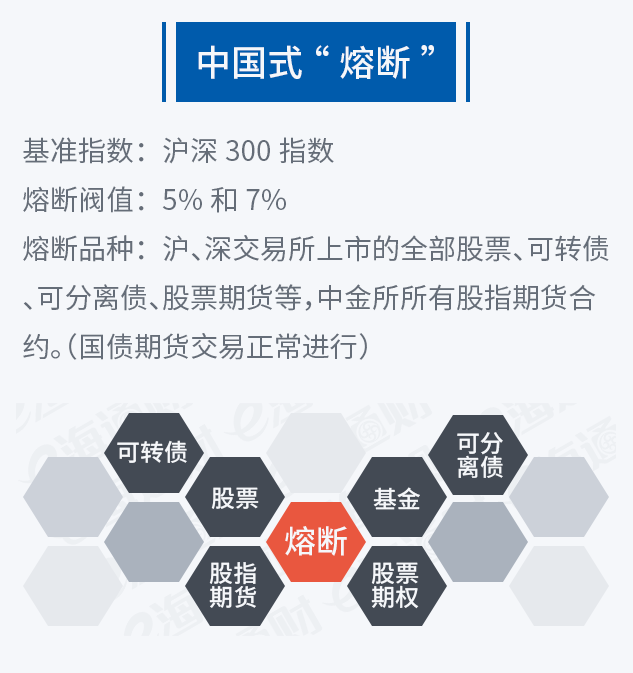 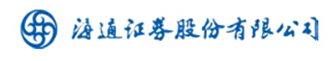 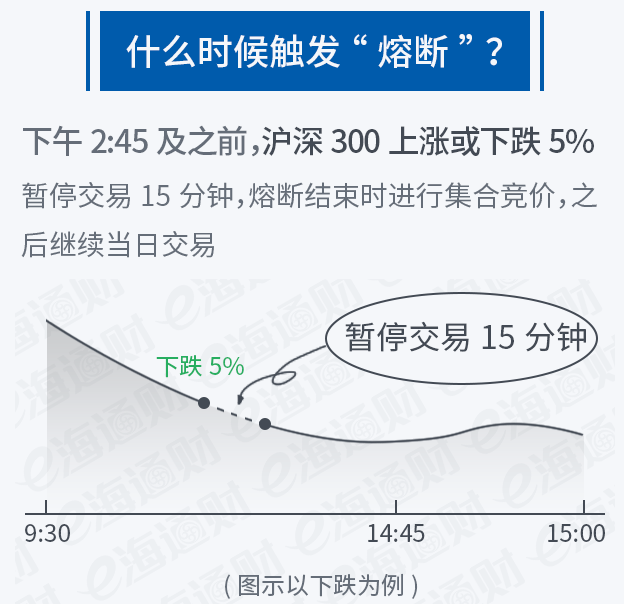 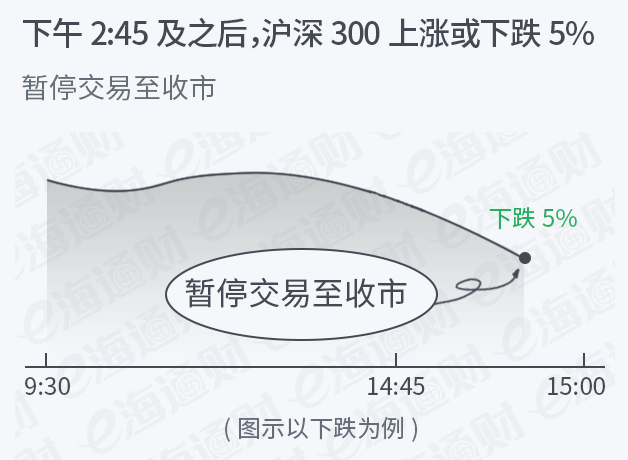 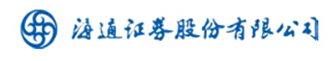 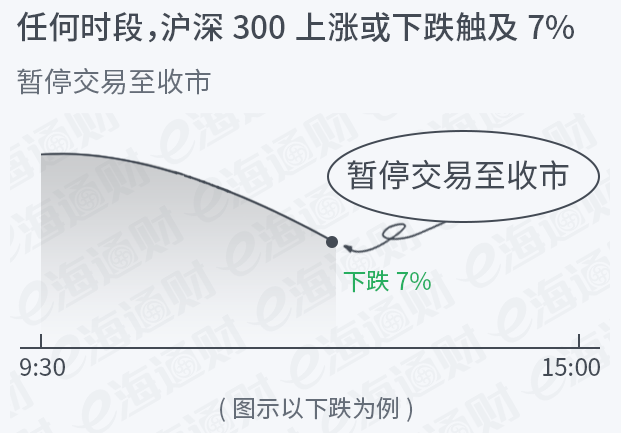 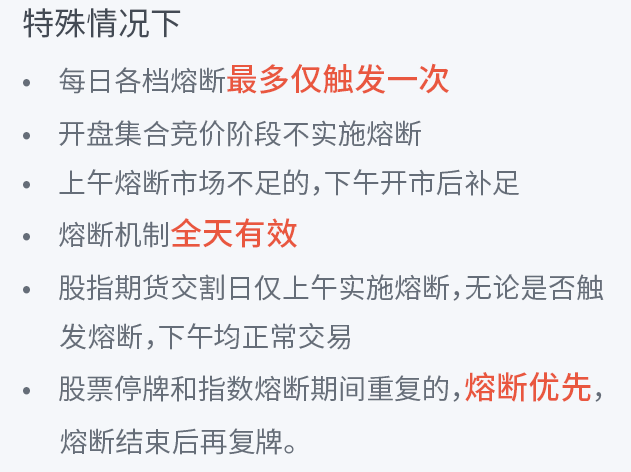 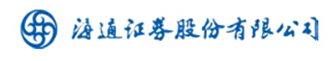 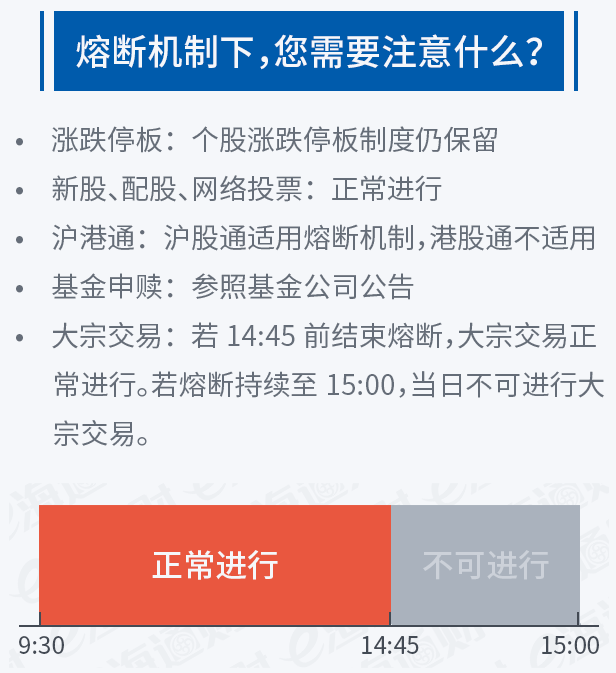 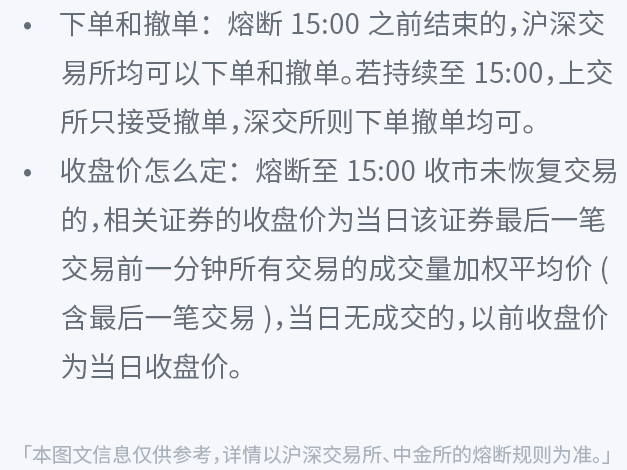